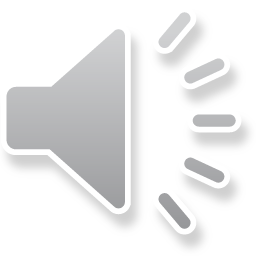 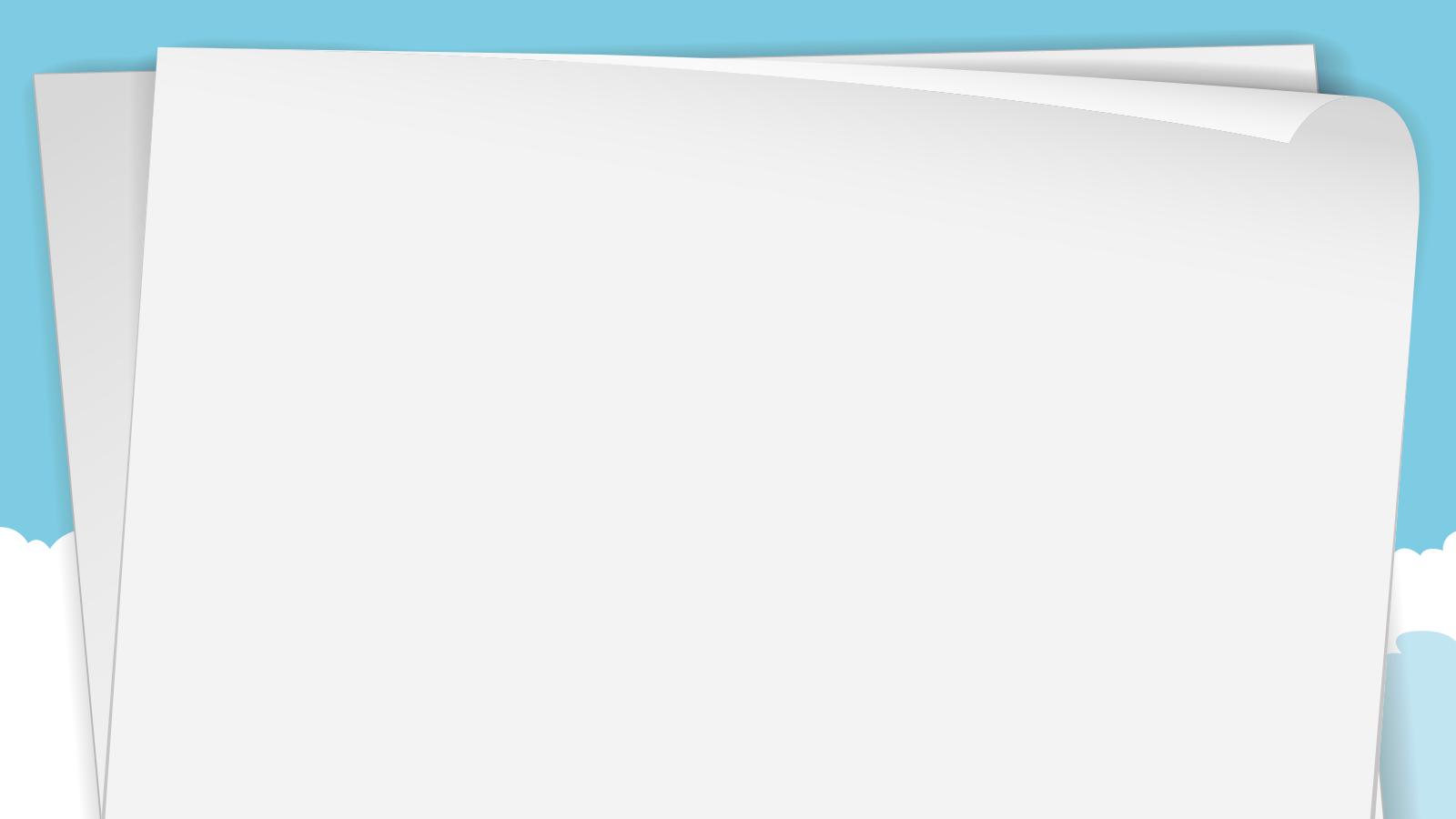 Viết
Khi trang sách mở ra
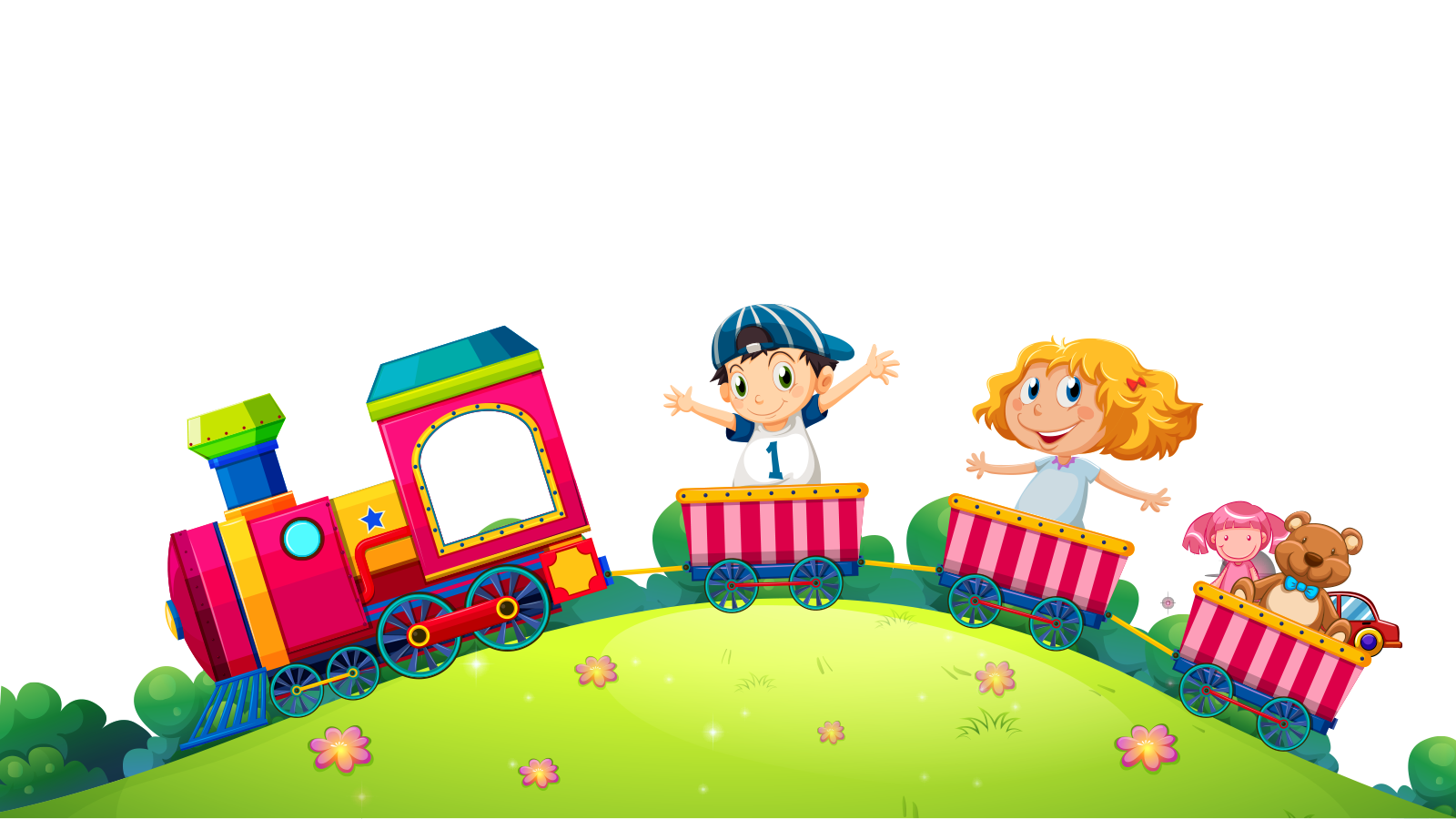 [Speaker Notes: 更多模板请关注：https://haosc.taobao.com]
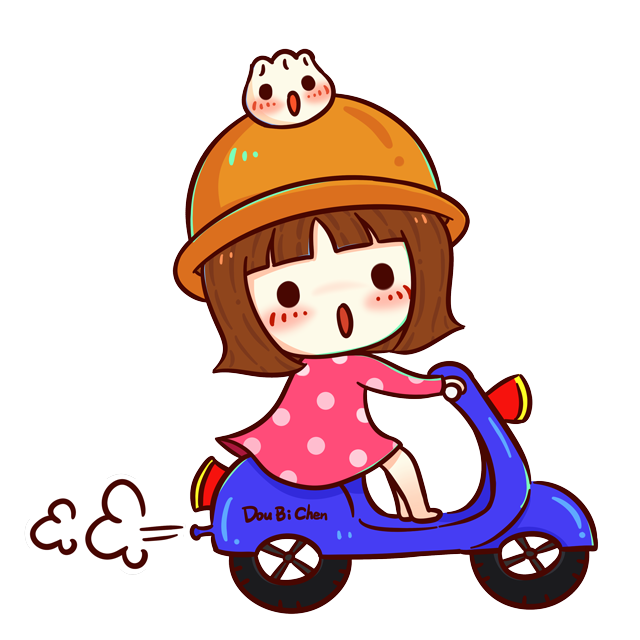 Khởi động
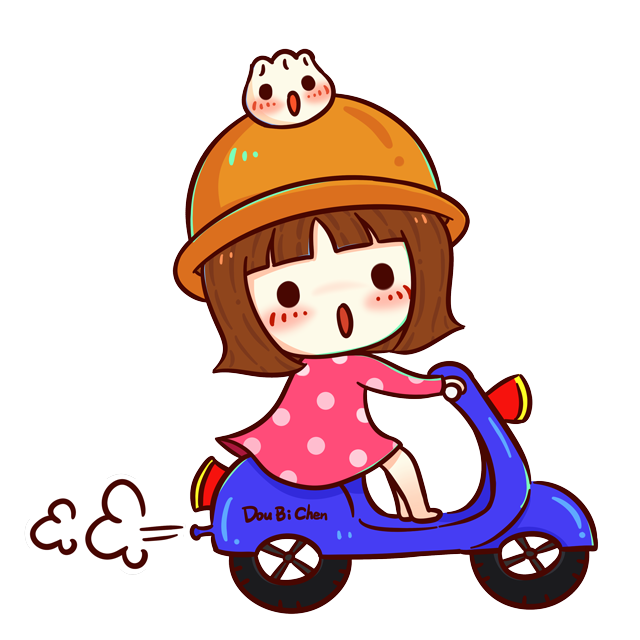 Nghe - viết
Khi trang sách mở ǟa
Tǟang sách còn có lửa
Mà giấy chẳng cháy đâu
Tǟang sách có ao sâu
Mà giấy không hề ướt
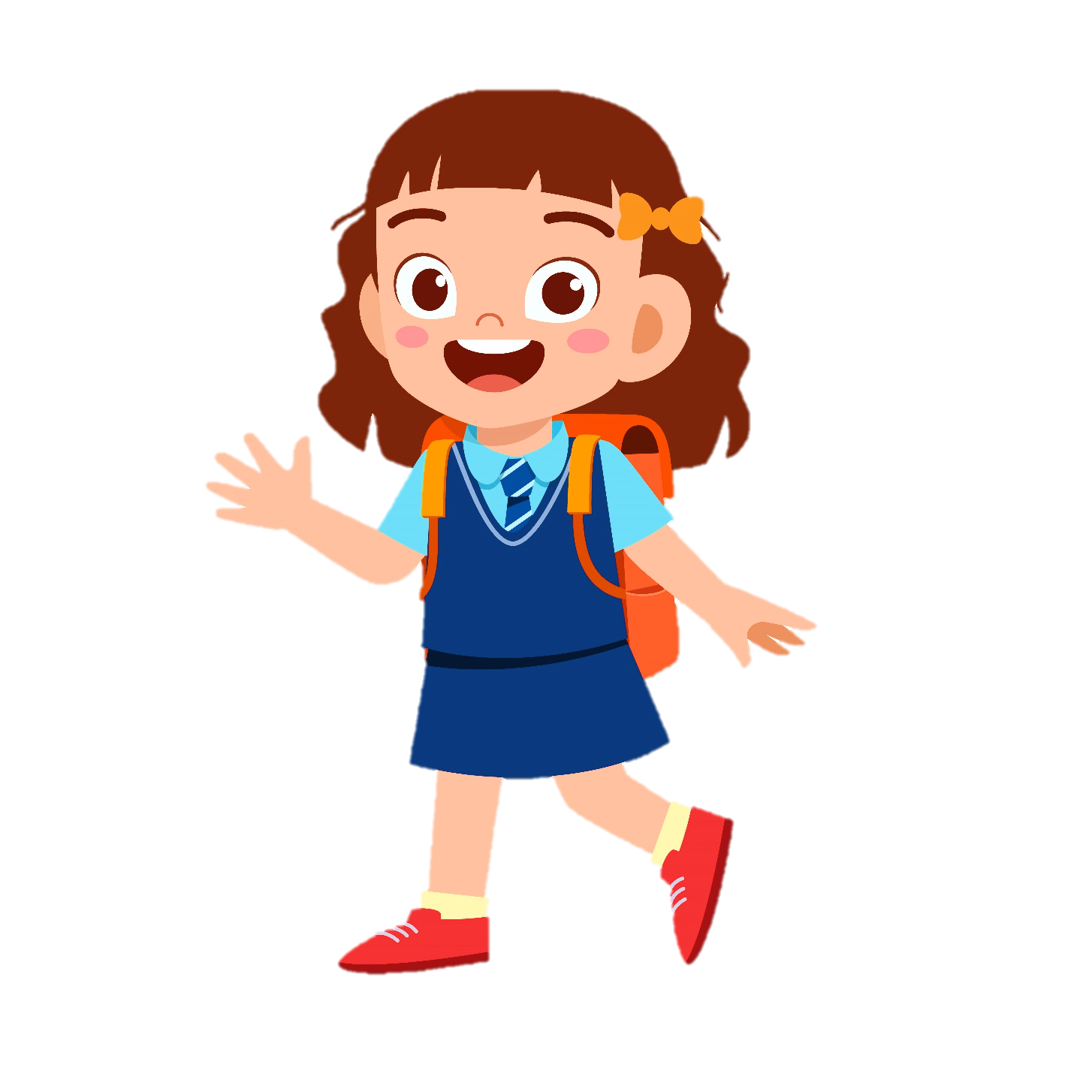 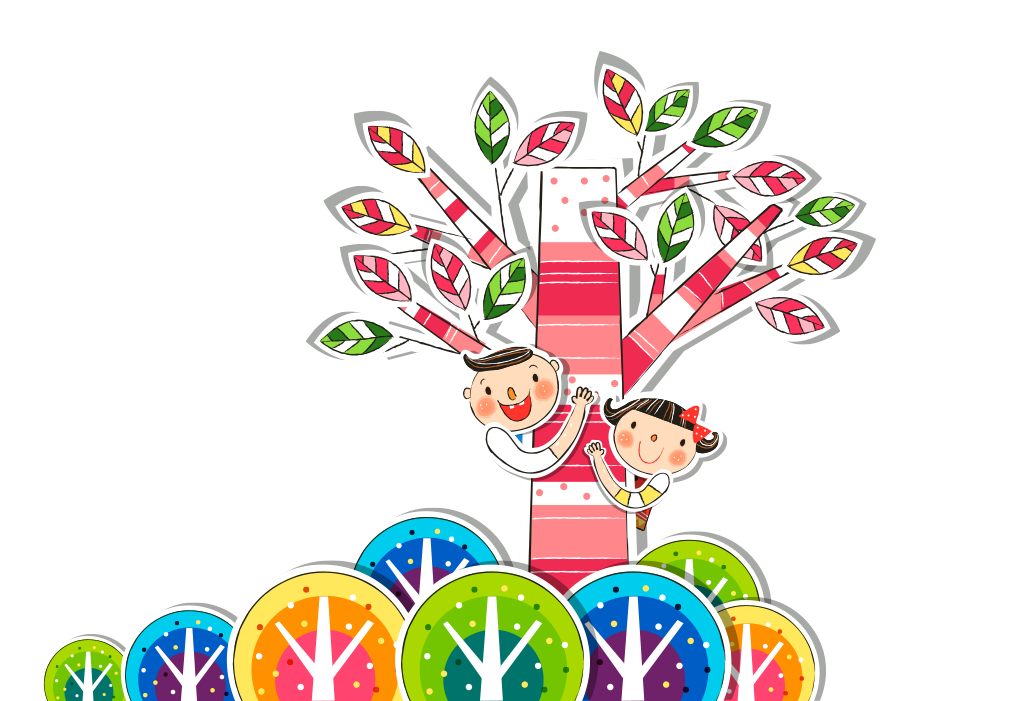 Tǟang sách không nói được
Sao em nghe điều gì
Dạt dào như sóng vỗ
Một chân trời đang đi.
Khi trang sách mở ǟa
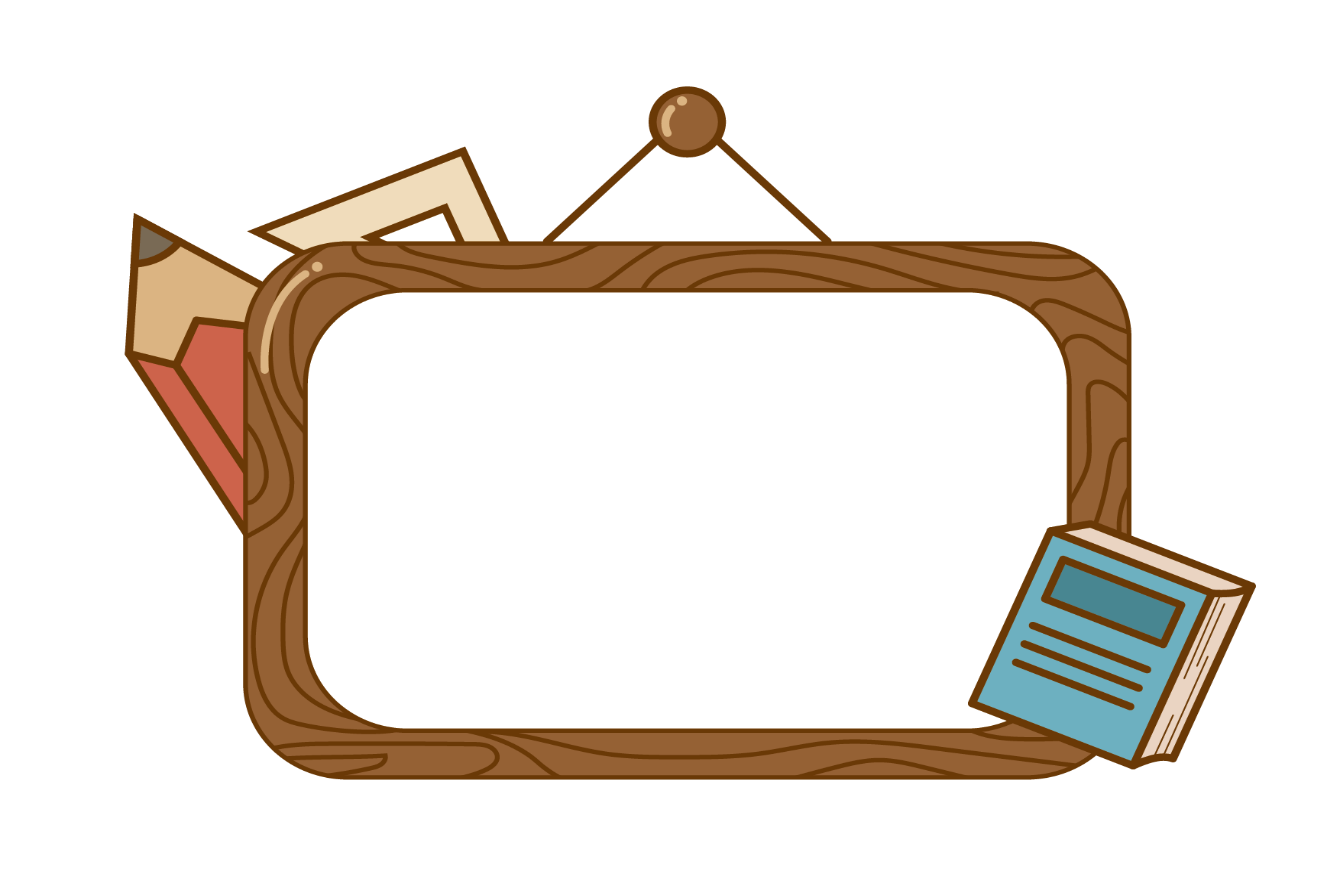 Tǟang sách còn có lửa
Mà giấy chẳng cháy đâu
Tǟang sách có ao sâu
Mà giấy không hề ướt
Những chữ đứng đầu câu cần viết hoa.
Đoạn thơ có những chữ nào cần viết hoa?
Tǟang sách không nói được
Sao em nghe điều gì
Dạt dào như sóng vỗ
Một chân trời đang đi.
Luyện viết từ khó
ao sâu
chân trời
dạt dào
sóng vỗ
VIẾT BÀI
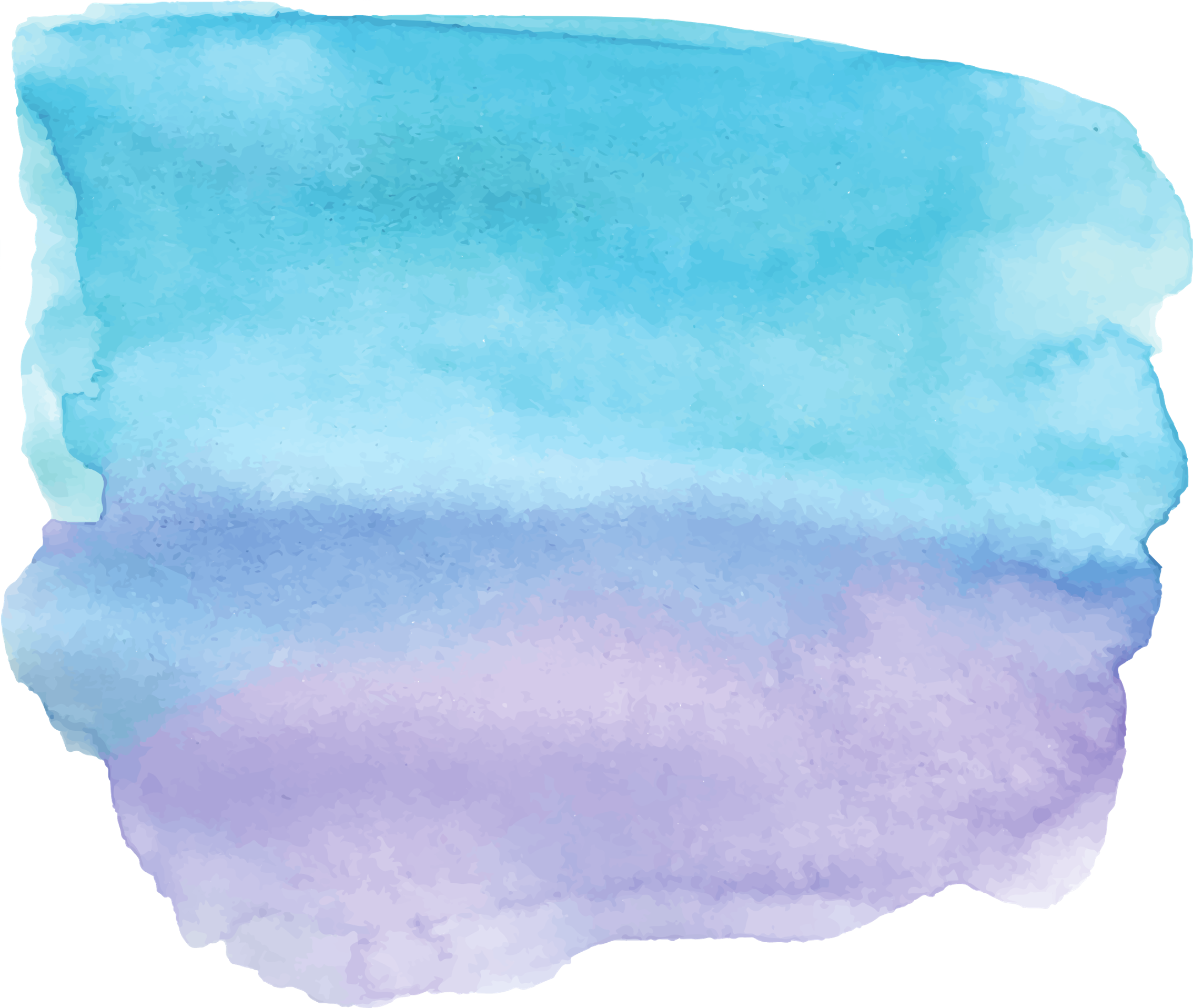 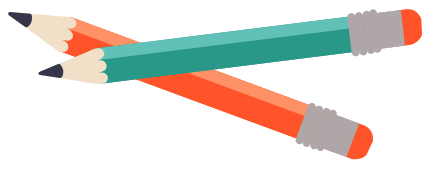 Học sinh viết bài vào vở ô li
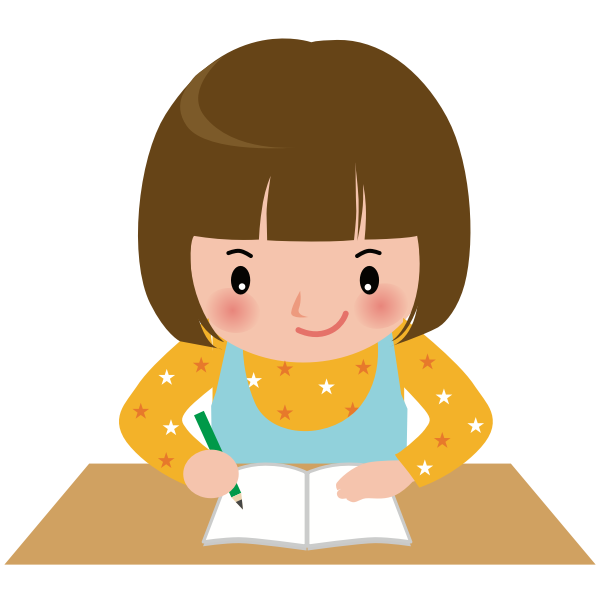 Viết tên 2 tác giả của những cuốn sách em đã học.
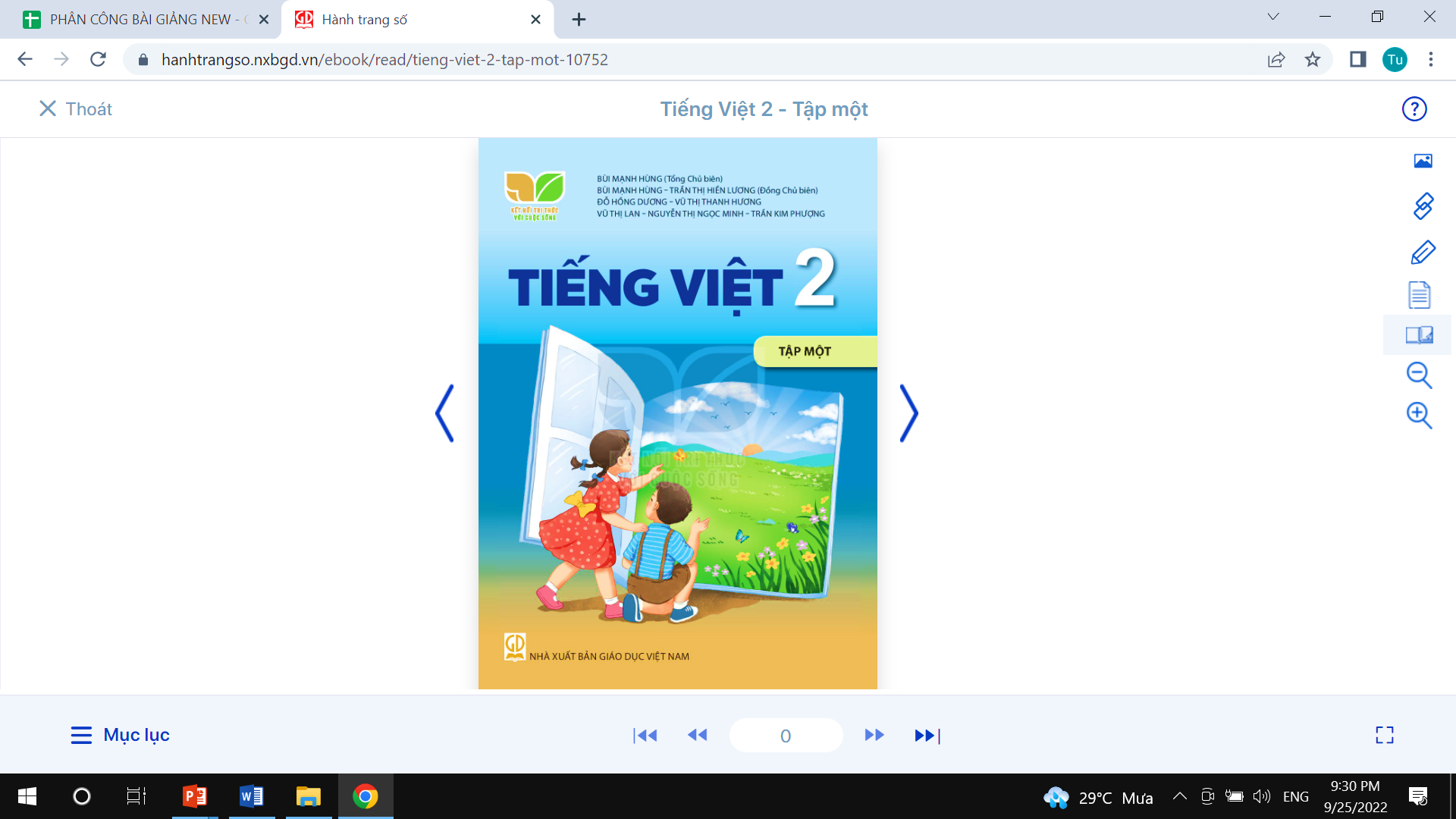 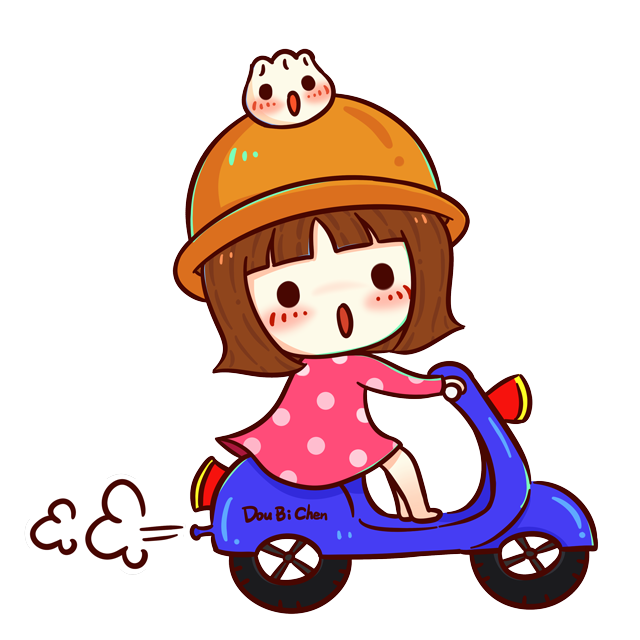 Bùi Mạnh Hùng
Tǟần Thị Hiền Lương
Đỗ Hồng Dương
3.Chọn a hoặc b
a. Chọn l hoặc n thay cho ô vuông
Dao có mài mới sắc, người có học mới nên
Hay học thì sang hay  làm thì có 
-   Lật từng trang, từng trang
   Giấy trắng sờ mát rượi
   Thơm tho mùi giấy mới
   Nắn nót bàn tay xinh.
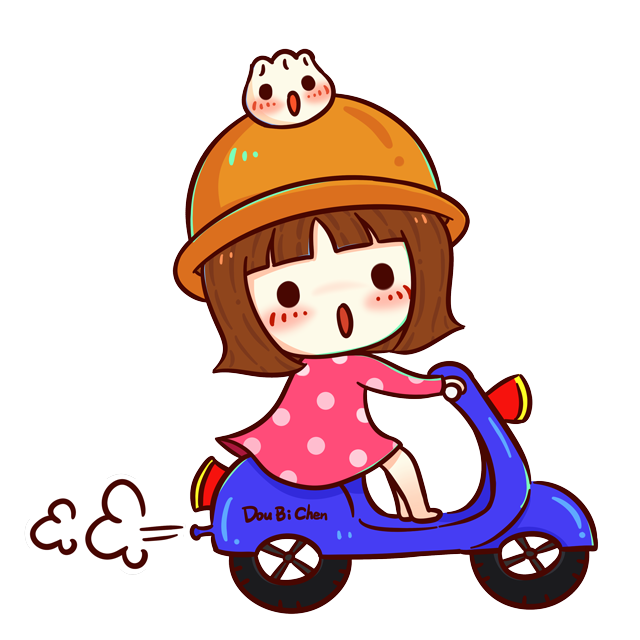 b. Chọn tiếng trong ngoặc đơn thay cho ô vuông
- (gắn/gắng): gắn bó, cố gắng, gắng sức

- (nắn/nắng): ánh nắng, uốn nắn, nắn nót

- (vần/vầng): vần thơ, vầng trăng, vầng trán

-(vân/vâng): vân gỗ, vâng lời, vân tay
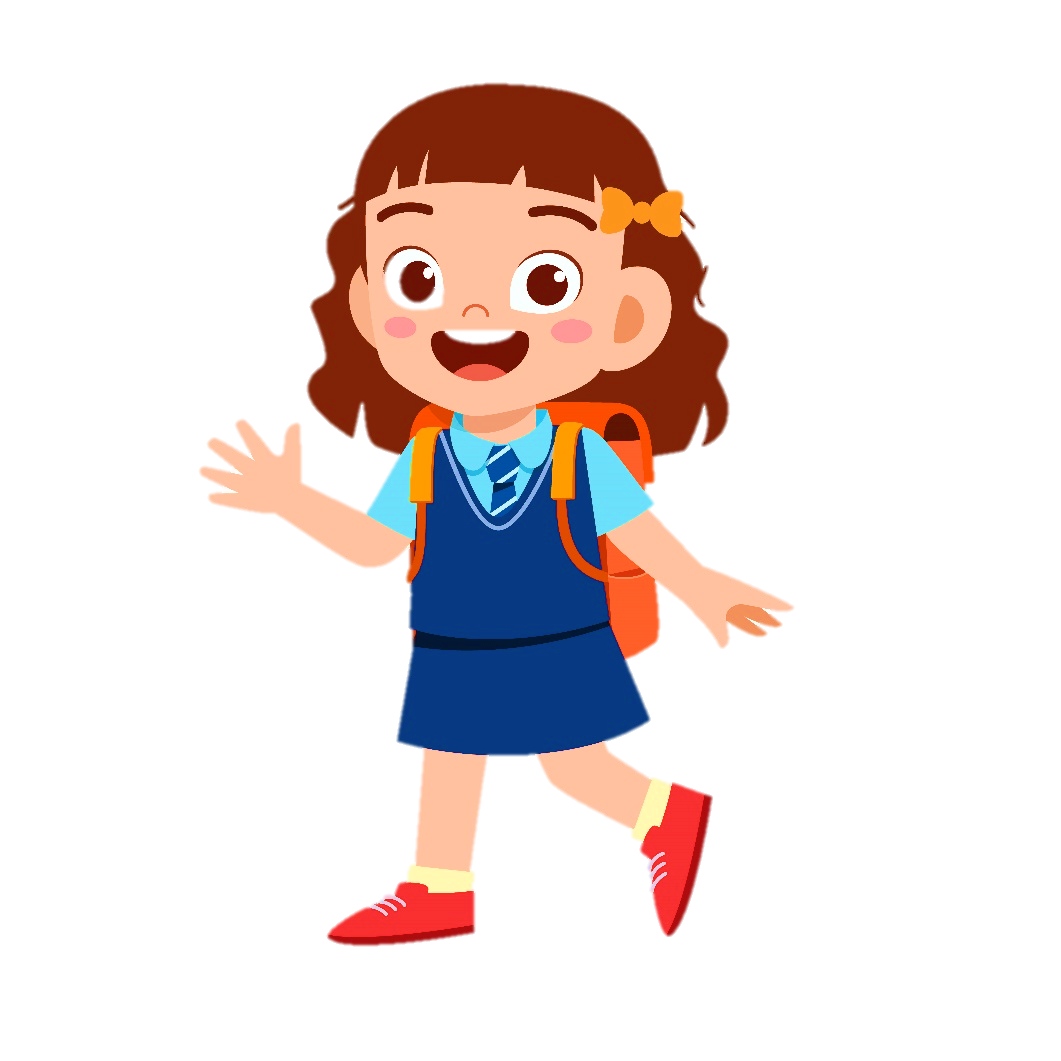